Pie Charts
Old Spec Q’s
Pie Charts
No Q’s to date
Pie Charts
New Spec Q’s
Pie Charts
Nov 2006 
3H Q4
May 2015 
3H Q2
Nov 2006 3H Q4
Pie Charts
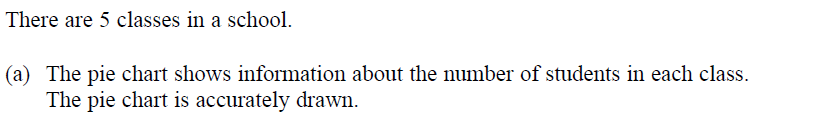 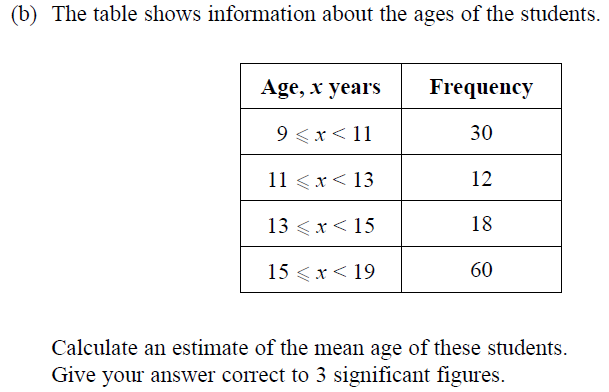 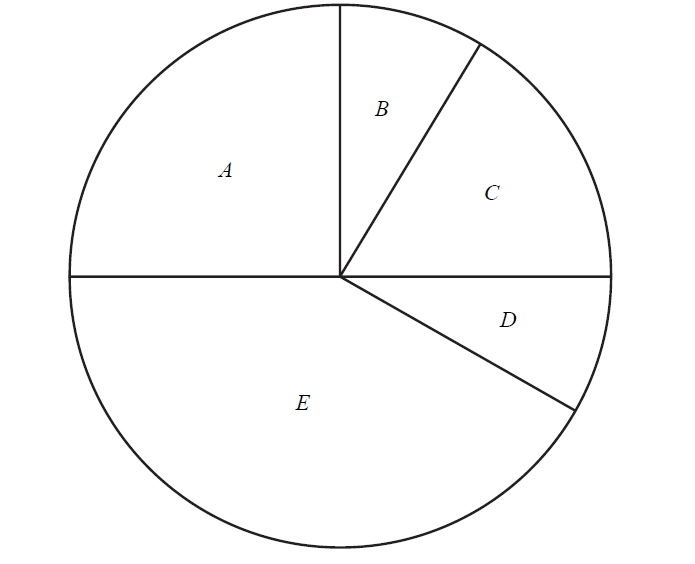 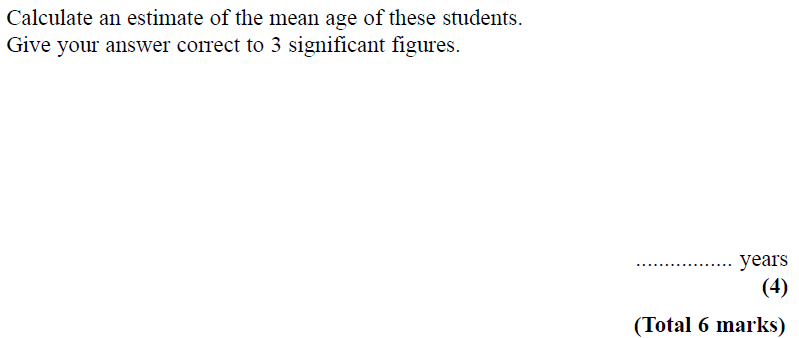 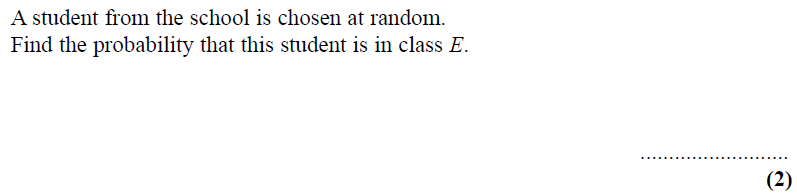 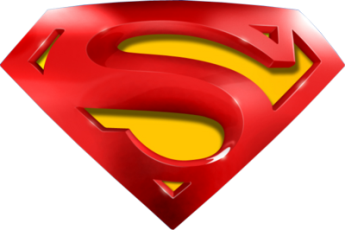 Nov 2006 3H Q4
Pie Charts
A
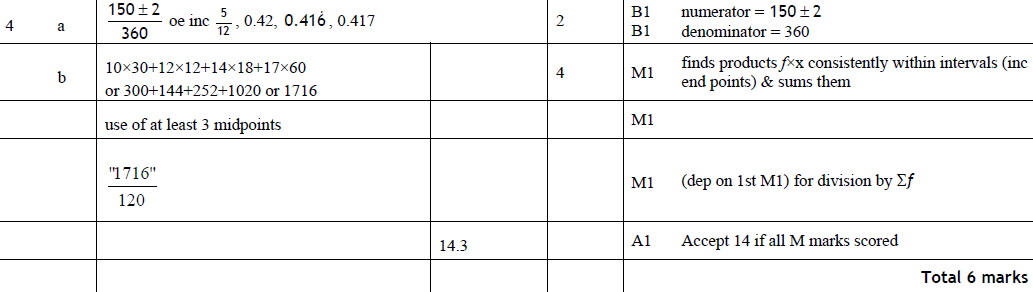 B
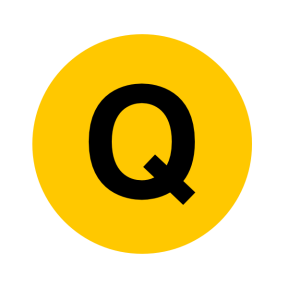 May 2015 3H Q2
Pie Charts
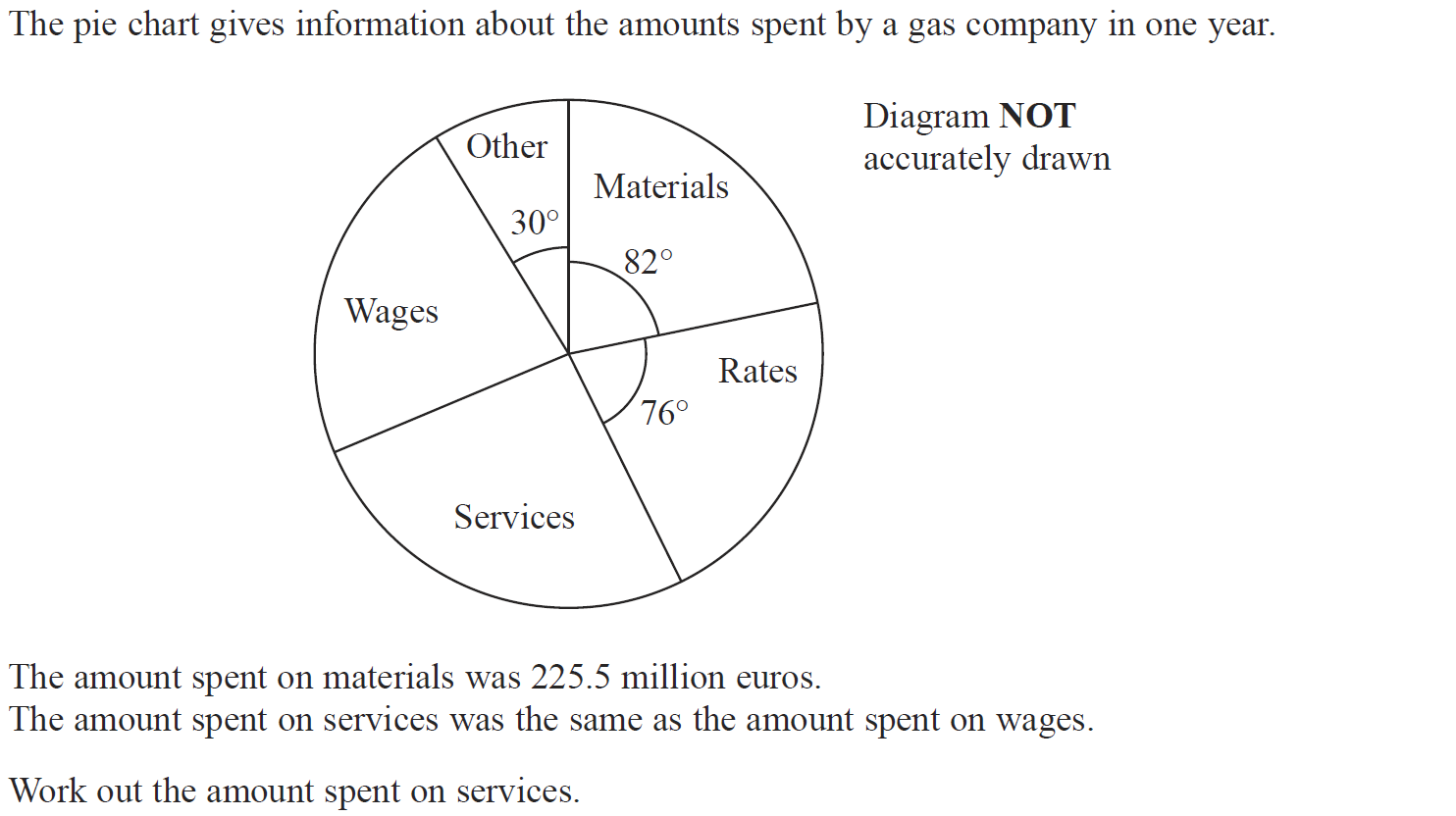 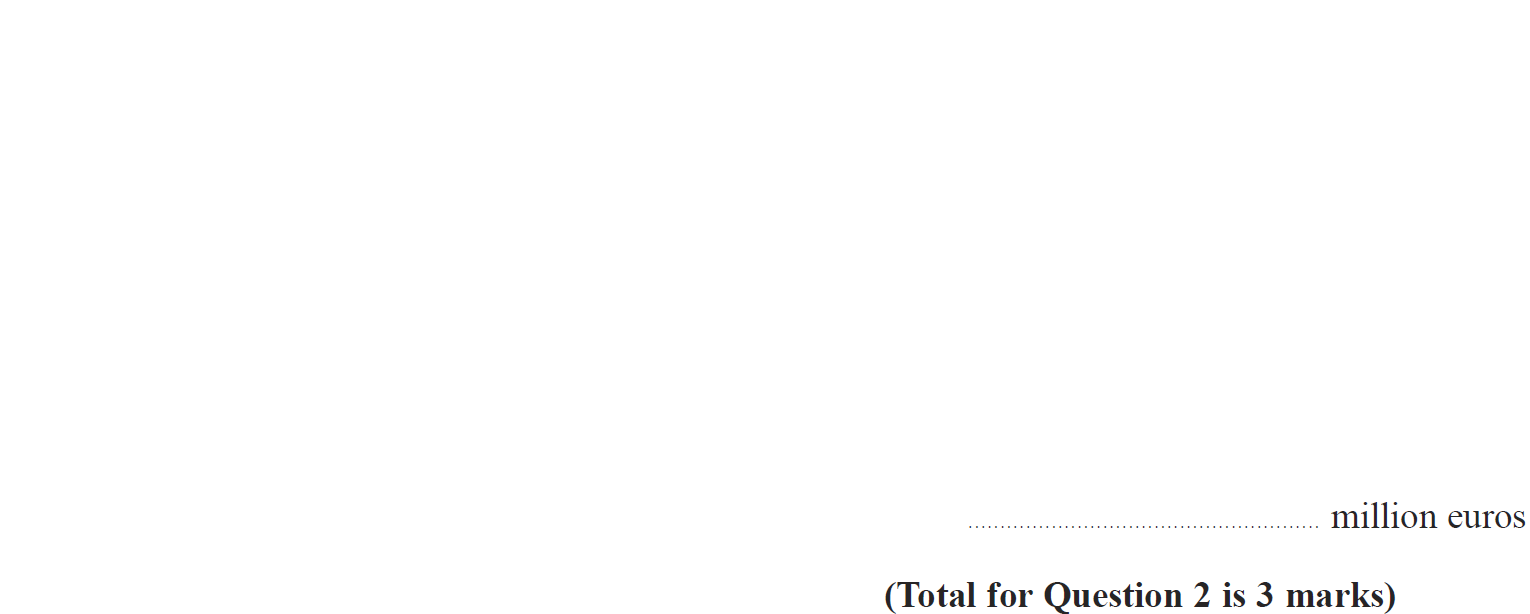 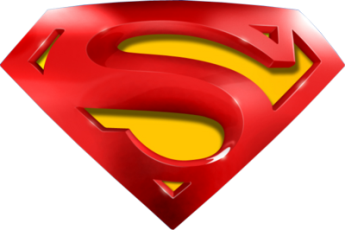 May 2015 3H Q2
Pie Charts
A
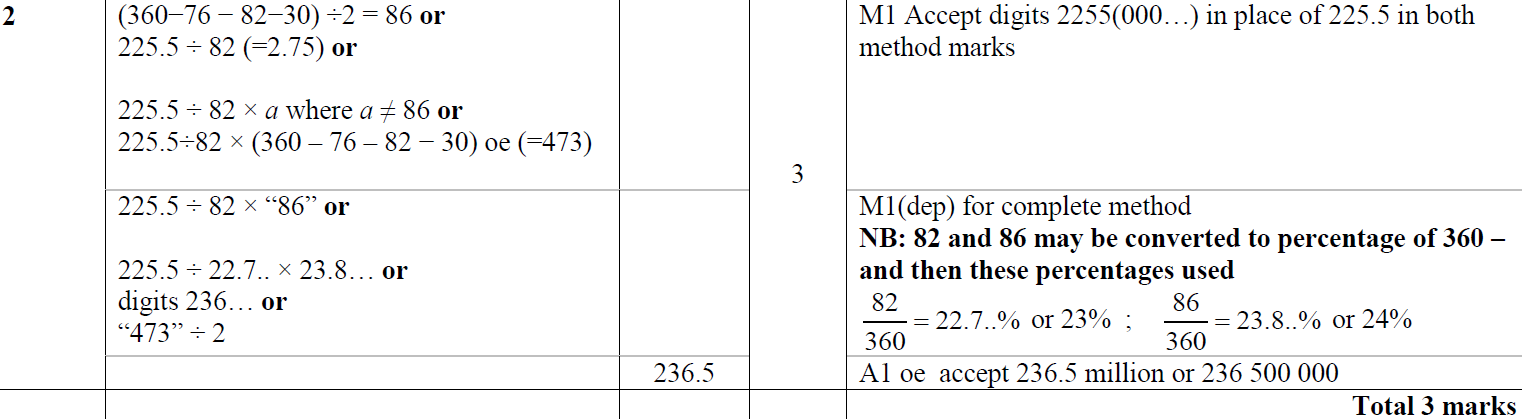 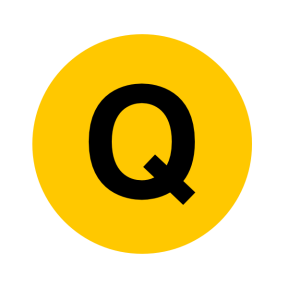